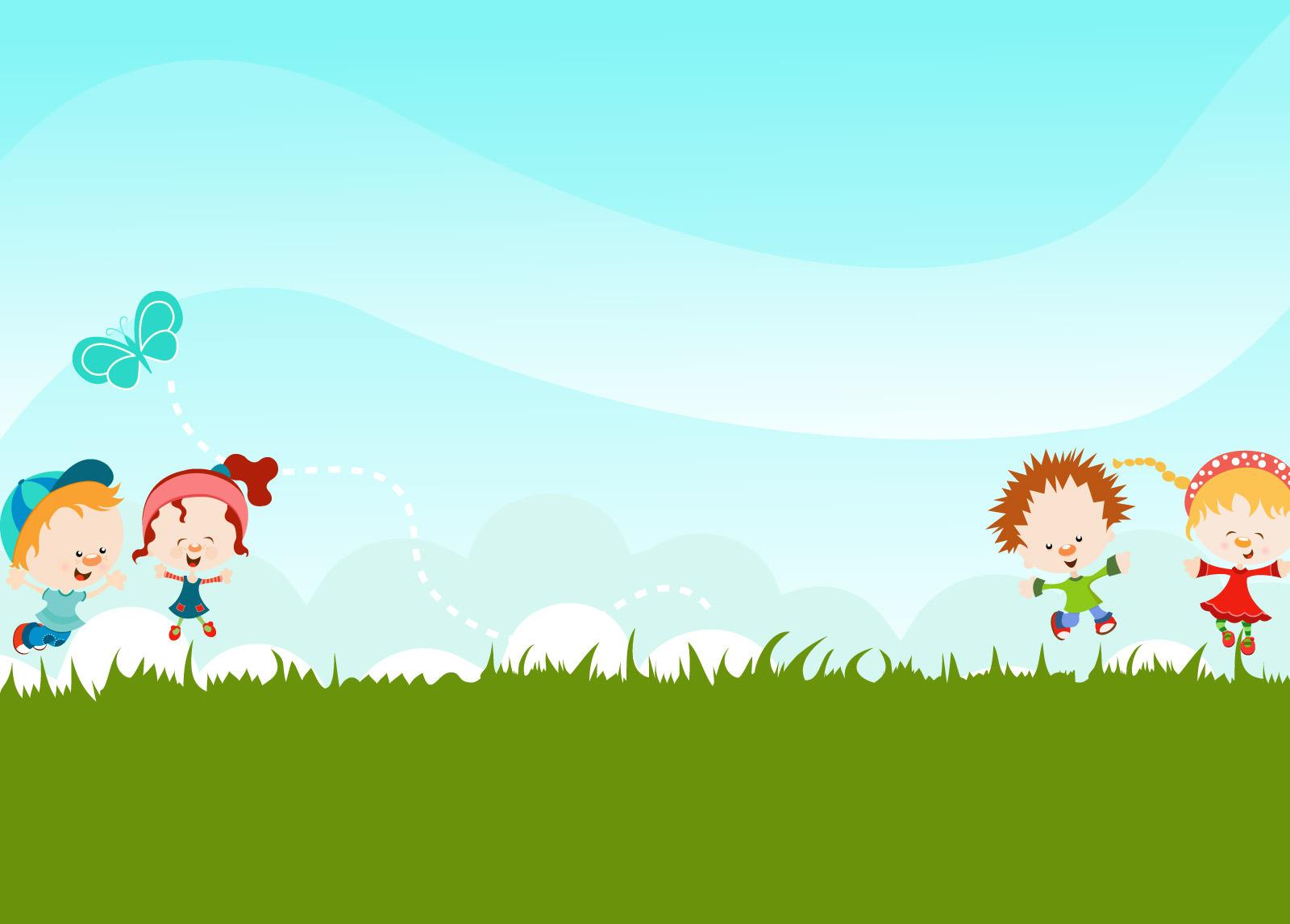 UBND QUẬN TÂY HỒ
TRƯỜNG MẦM NON NHẬT TÂN

HỘI THI
GIÁO VIÊN DẠY GIỎI CẤP TRƯỜNG NĂM HỌC 2024-2025
LĨNH VỰC PHÁT TRIỂN THỂ CHẤT



Đề tài: VĐCB “Bật xa 50cm”
             Ôn “Bò theo đường zich zac”
             TCVĐ: Ném bóng dính
Lứa tuổi: Mẫu giáo lớn (5-6 tuổi)
Giáo viên: Công Thị Thu Hương
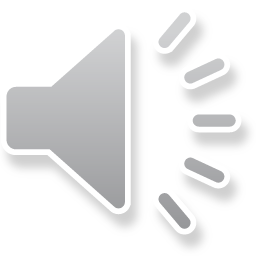 Trọng động
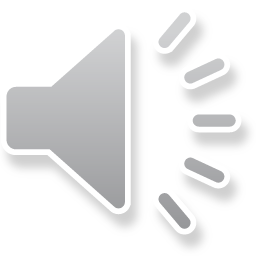 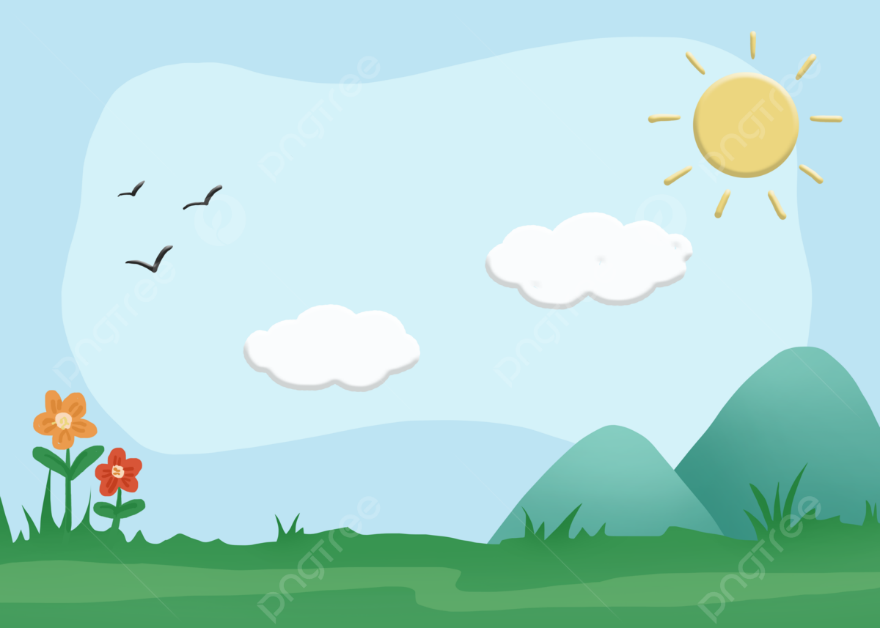 Trò chơi Ném bóng dính
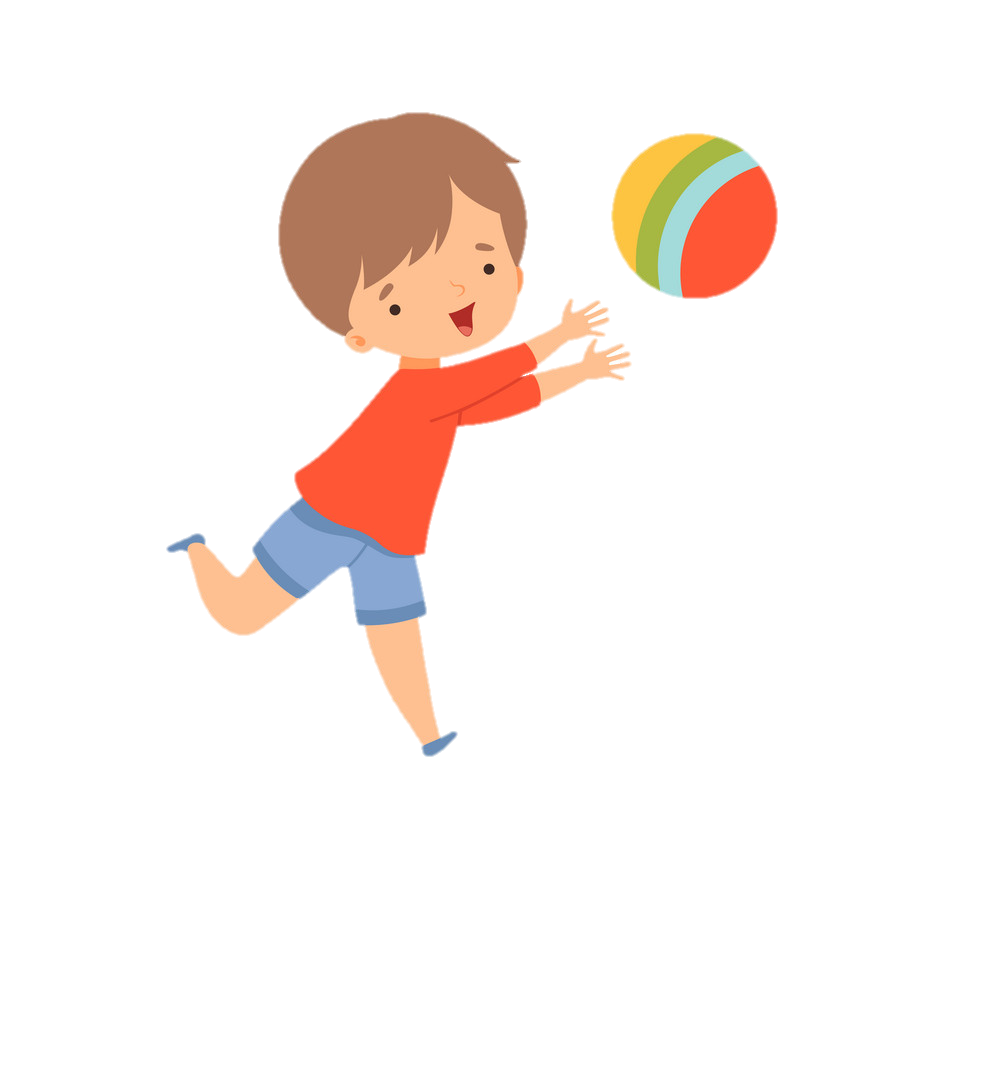 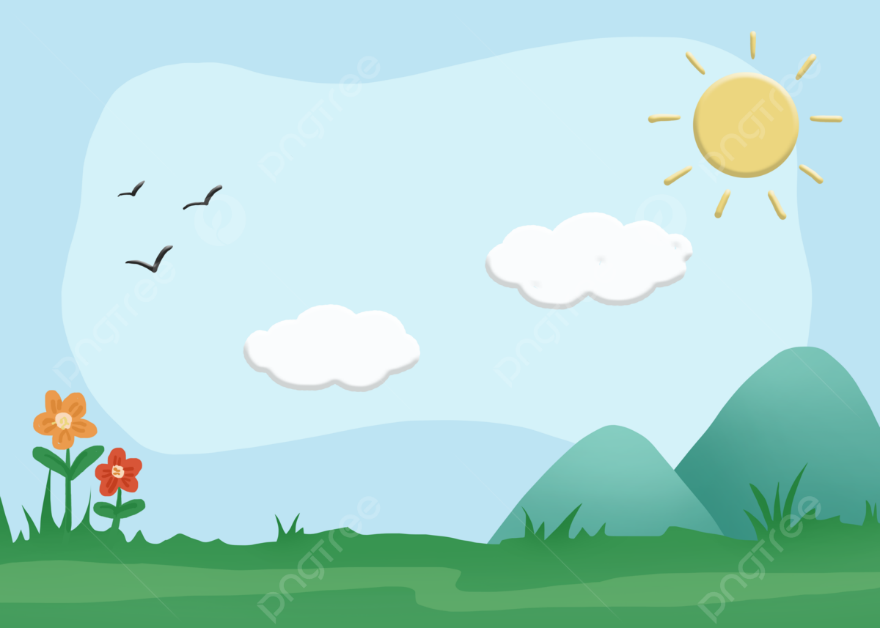 Hồi tĩnh
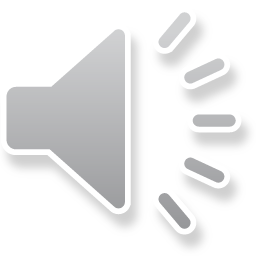